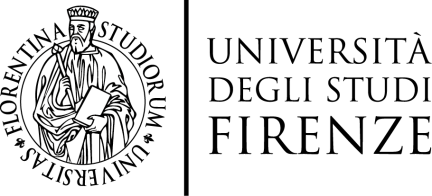 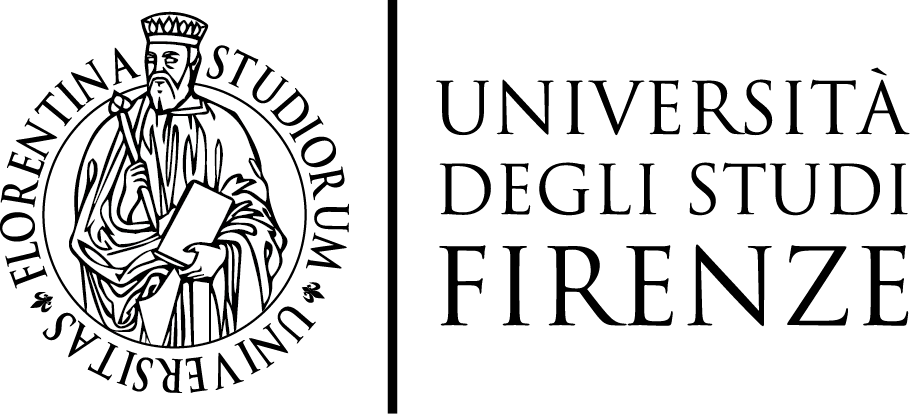 Design and synthesis of 3 series of mono and multimeric radiotracers targeting tumor microenvironment and designed as selective theranostic agents
University of Florence, Department of NEUROFARBA and DICUS
Pisa 12/12/2024
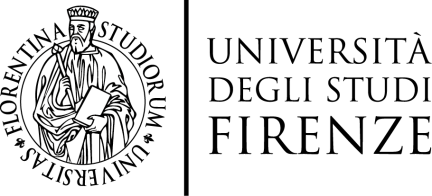 Synthesis of mono and dual inhibitors against tumor-associated human Carbonic Anhydrases and FAP-α: where were we 1 year ago?
Previously done
Missing due to bureaucratic delays
Missione 4 • Istruzione e Ricerca
[Speaker Notes: CHEMS is a protonable lipid that is negatively charged at neutral pH and becomes neutral at acidic environment, thereby causing bilayer disruption
When pH decreased to 5.0, the liposomes size started to increase .This is possibly because the deionization of CHEMS in the acidic condition would result in the destabilization of  liposomal membrane.]
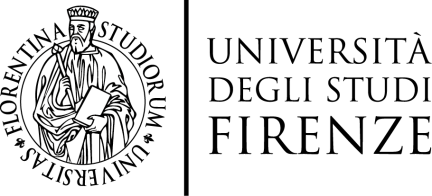 Design and Synthesis of mono and dual inhibitors against tumor-associated human Carbonic Anhydrases and FAP-α: where are we now?
2 Different series of dual inhibitors coupled with radiolabeling chelator were synthesized.

 1 out of 2 series of monomeric derivatives was carried out.

 All 3 series were tested in vitro against tumor-associated isoforms of Carbonic Anhydrases.
Missione 4 • Istruzione e Ricerca
[Speaker Notes: CHEMS is a protonable lipid that is negatively charged at neutral pH and becomes neutral at acidic environment, thereby causing bilayer disruption
When pH decreased to 5.0, the liposomes size started to increase .This is possibly because the deionization of CHEMS in the acidic condition would result in the destabilization of  liposomal membrane.]
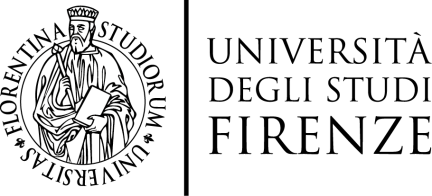 Synthesis of monomeric compounds targeting Carbonic Anhydrase bearing the radiolabeling chelator
Reagents and reaction conditions: a) dry MeOH, 0 °C to r.t., o.n.; b) dry ACN, reflux, o.n.; c) HCl 1M in EtOAc, r.t., o.n.; d) HATU, DIPEA, dry DMF, r.t., o.n.; e) TFA, r.t., 20h;
Missione 4 • Istruzione e Ricerca
[Speaker Notes: CHEMS is a protonable lipid that is negatively charged at neutral pH and becomes neutral at acidic environment, thereby causing bilayer disruption
When pH decreased to 5.0, the liposomes size started to increase .This is possibly because the deionization of CHEMS in the acidic condition would result in the destabilization of  liposomal membrane.]
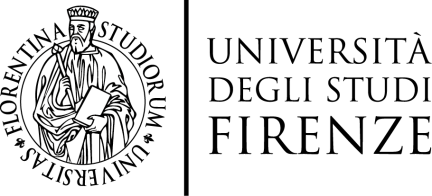 Synthesis of dimeric compounds targeting both Carbonic Anhydrase and Fibroblast Activation Protein
Reagents and reaction conditions: f) LiOH, THF/EtOH/H2O (2:2:1), r.t., o.n.; g) PyBOP, DIPEA, dry DMF, r.t., o.n.; e) TFA, r.t., 20-24h;
Missione 4 • Istruzione e Ricerca
[Speaker Notes: CHEMS is a protonable lipid that is negatively charged at neutral pH and becomes neutral at acidic environment, thereby causing bilayer disruption
When pH decreased to 5.0, the liposomes size started to increase .This is possibly because the deionization of CHEMS in the acidic condition would result in the destabilization of  liposomal membrane.]
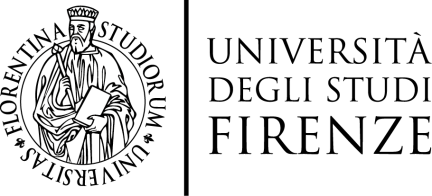 Synthesis of dimeric compounds introducing the radiolabeling chelator NOTA/DOTA
Reagents and reaction conditions: d) HATU, DIPEA, dry DMF, r.t., o.n.; e) TFA, r.t., 20-24h;
Missione 4 • Istruzione e Ricerca
[Speaker Notes: CHEMS is a protonable lipid that is negatively charged at neutral pH and becomes neutral at acidic environment, thereby causing bilayer disruption
When pH decreased to 5.0, the liposomes size started to increase .This is possibly because the deionization of CHEMS in the acidic condition would result in the destabilization of  liposomal membrane.]
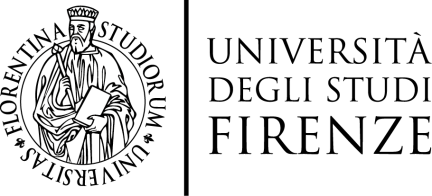 CA inhibition activity evaluation by means of stopped-flow CO2 hydrase in vitro assay
a Mean from 3 different assays, by a stopped flow technique (errors were in the range of  5-10% of the reported values)
Missione 4 • Istruzione e Ricerca
[Speaker Notes: CHEMS is a protonable lipid that is negatively charged at neutral pH and becomes neutral at acidic environment, thereby causing bilayer disruption
When pH decreased to 5.0, the liposomes size started to increase .This is possibly because the deionization of CHEMS in the acidic condition would result in the destabilization of  liposomal membrane.]
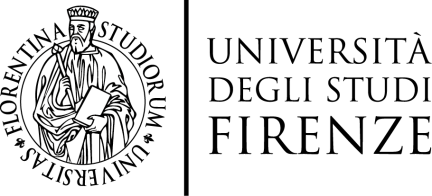 CA inhibition activity evaluation by means of stopped-flow CO2 hydrase in vitro assay
n=0
n=1
n=2
n=0
n=2
a Mean from 3 different assays, by a stopped flow technique (errors were in the range of  5-10% of the reported values)
Missione 4 • Istruzione e Ricerca
[Speaker Notes: CHEMS is a protonable lipid that is negatively charged at neutral pH and becomes neutral at acidic environment, thereby causing bilayer disruption
When pH decreased to 5.0, the liposomes size started to increase .This is possibly because the deionization of CHEMS in the acidic condition would result in the destabilization of  liposomal membrane.]
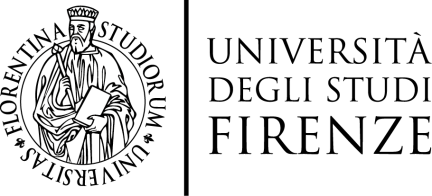 CA inhibition activity evaluation by means of stopped-flow CO2 hydrase in vitro assay
n=0
n=1
n=2
n=0
n=2
n=0
n=0
n=0
n=1
n=2
a Mean from 3 different assays, by a stopped flow technique (errors were in the range of  5-10% of the reported values)
Missione 4 • Istruzione e Ricerca
[Speaker Notes: CHEMS is a protonable lipid that is negatively charged at neutral pH and becomes neutral at acidic environment, thereby causing bilayer disruption
When pH decreased to 5.0, the liposomes size started to increase .This is possibly because the deionization of CHEMS in the acidic condition would result in the destabilization of  liposomal membrane.]
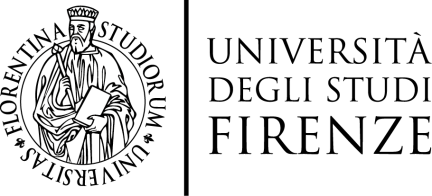 CA inhibition activity evaluation by means of stopped-flow CO2 hydrase in vitro assay
a Mean from 3 different assays, by a stopped flow technique (errors were in the range of  5-10% of the reported values)
Missione 4 • Istruzione e Ricerca
[Speaker Notes: CHEMS is a protonable lipid that is negatively charged at neutral pH and becomes neutral at acidic environment, thereby causing bilayer disruption
When pH decreased to 5.0, the liposomes size started to increase .This is possibly because the deionization of CHEMS in the acidic condition would result in the destabilization of  liposomal membrane.]
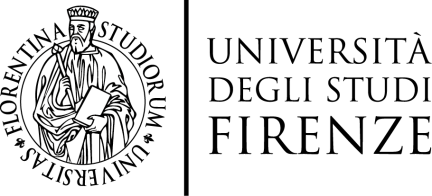 CONCLUSIONS AND FUTURE PERSPECTIVES
2 new series of dual inhibitors bearing the radiolabeling chelator will be synthesized by using PEG linker for increasing yields and radiolabeling efficiency.

 All synthesized derivatives will be evaluated in vitro against FAP-α and subsequently evaluated in vivo.
Missione 4 • Istruzione e Ricerca
[Speaker Notes: CHEMS is a protonable lipid that is negatively charged at neutral pH and becomes neutral at acidic environment, thereby causing bilayer disruption
When pH decreased to 5.0, the liposomes size started to increase .This is possibly because the deionization of CHEMS in the acidic condition would result in the destabilization of  liposomal membrane.]
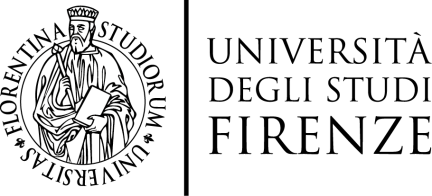 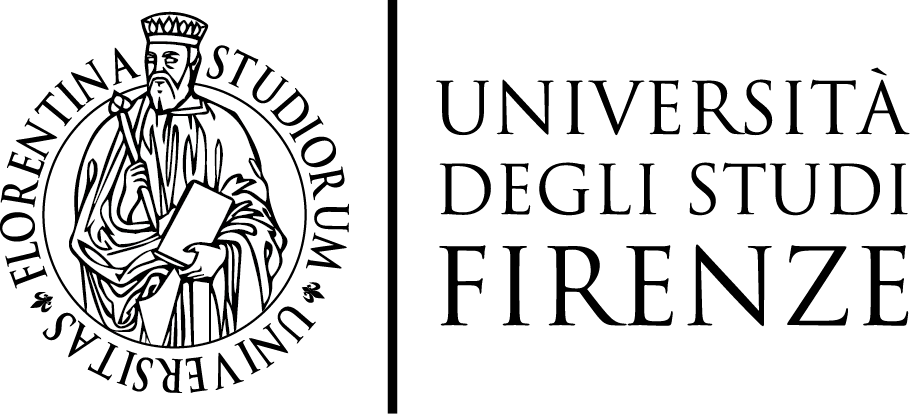 Thank you for your kind attention!
12/12/2024